19. HOGYAN VISELKEDJÜNK MÁSOKKAL?
Kedves Szülők!
Kérjük, hogy segítsenek a gyermeküknek a hittanóra tananyagának az elsajátításában!
A digitális hittanórán szükség
lesz az alábbiakra:
üres lap vagy füzet, íróeszköz,
internetkapcsolat.

Kérem, hogy indítsák el a diavetítést! 
(A linkre csak így tudnak rákattintani!)
DIGITÁLIS HITTANÓRA
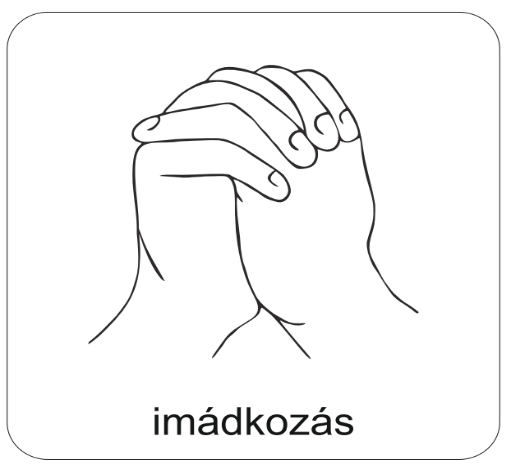 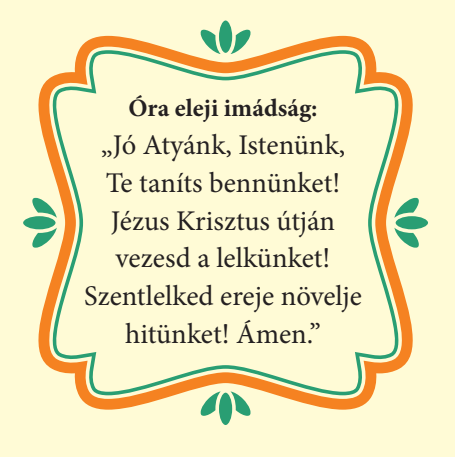 Áldás, békesség! 

Kezdd a digitális hittanórát az óra eleji imádsággal!
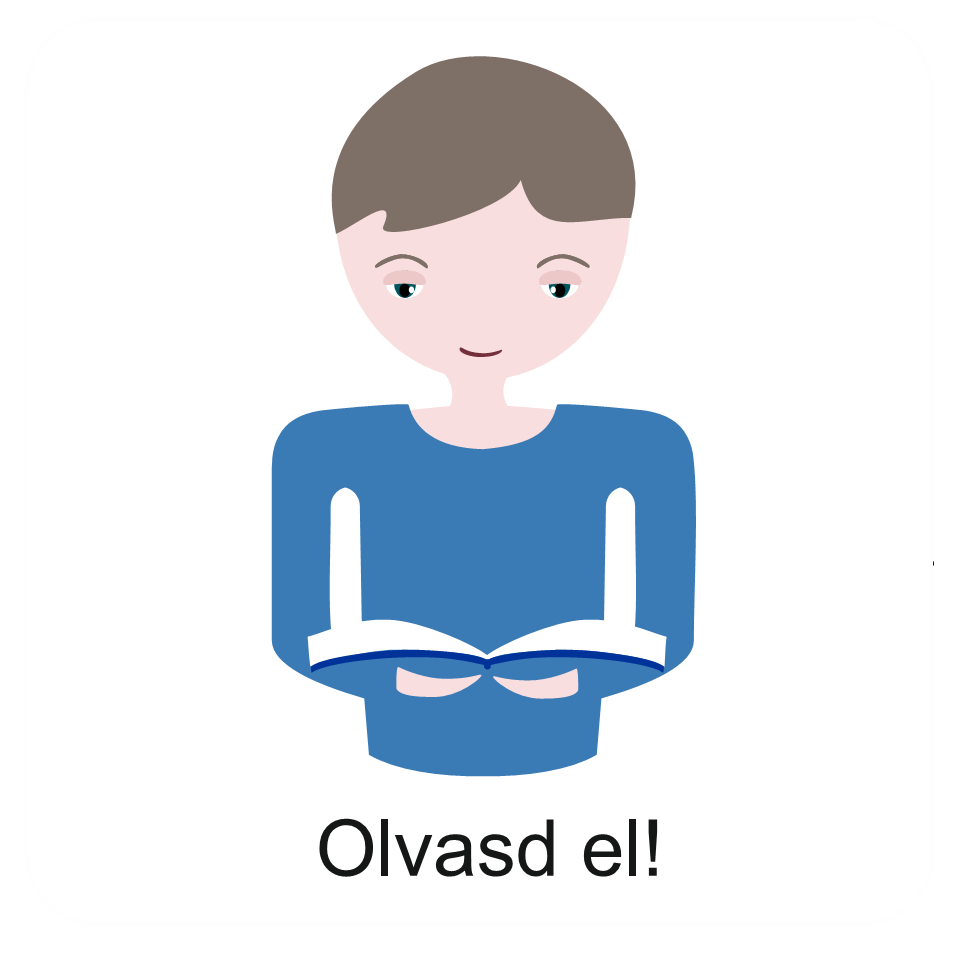 Nézd meg a képed szereplő gyerekeket! Egymásra figyelnek, békések, barátságosak egymással. Pedig rájuk is igazak az alábbi állítások:
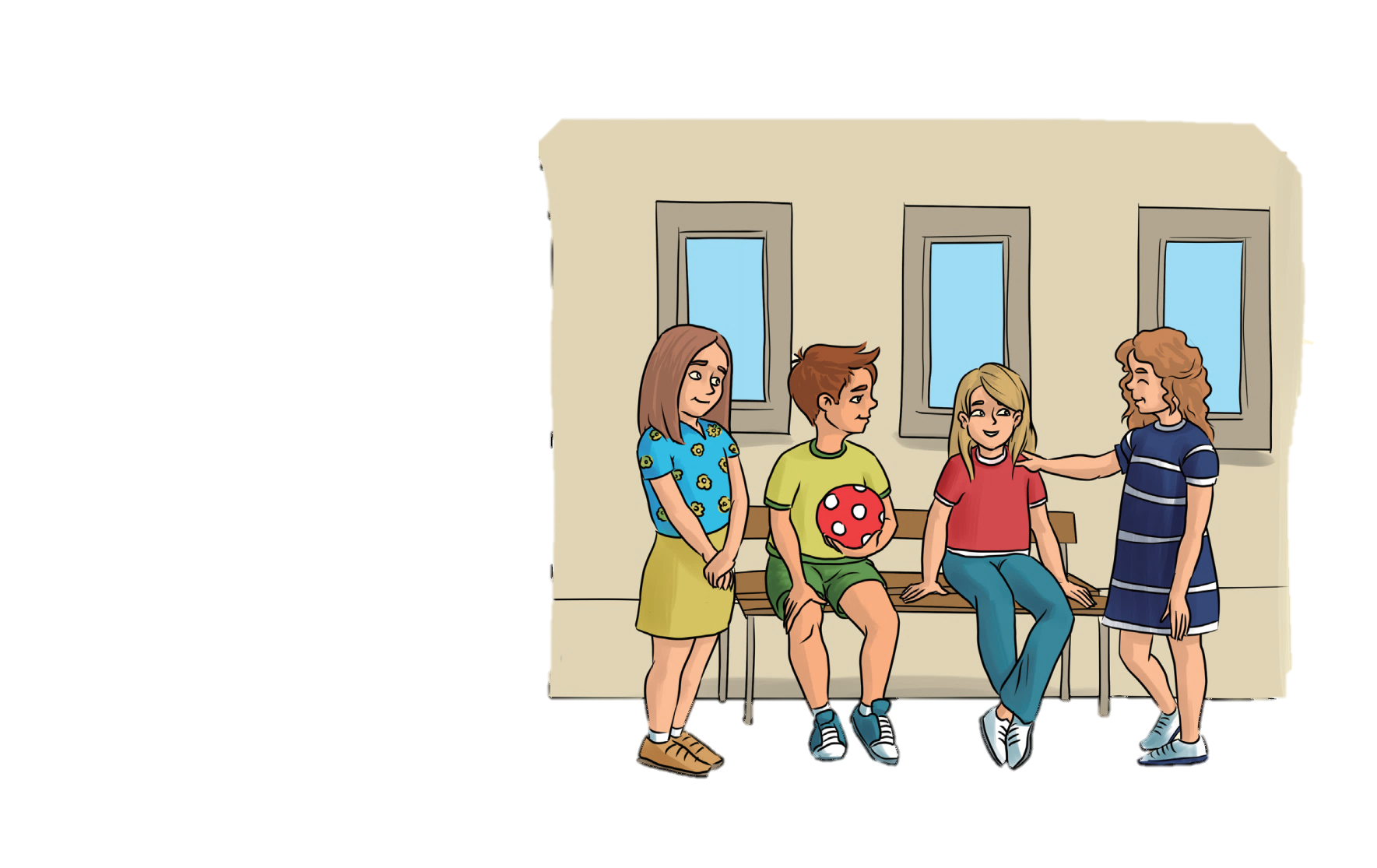 Néha nehéz odamenni ahhoz, 
aki szomorú.
Néha nehéz kedvesnek lenni a társunkkal.
Néha nehéz odafigyelni a másikra.
Néha nehéz törődni másokkal.
A Biblia azt tanítja, ha bízunk Istenben, akkor
 odamegyünk ahhoz, aki szomorú, 
 kedvesek vagyunk másokkal, 
 odafigyelünk másokra,
 törődünk másokkal.
Mi is szeretnénk, hogy mások is így viselkedjenek velünk.
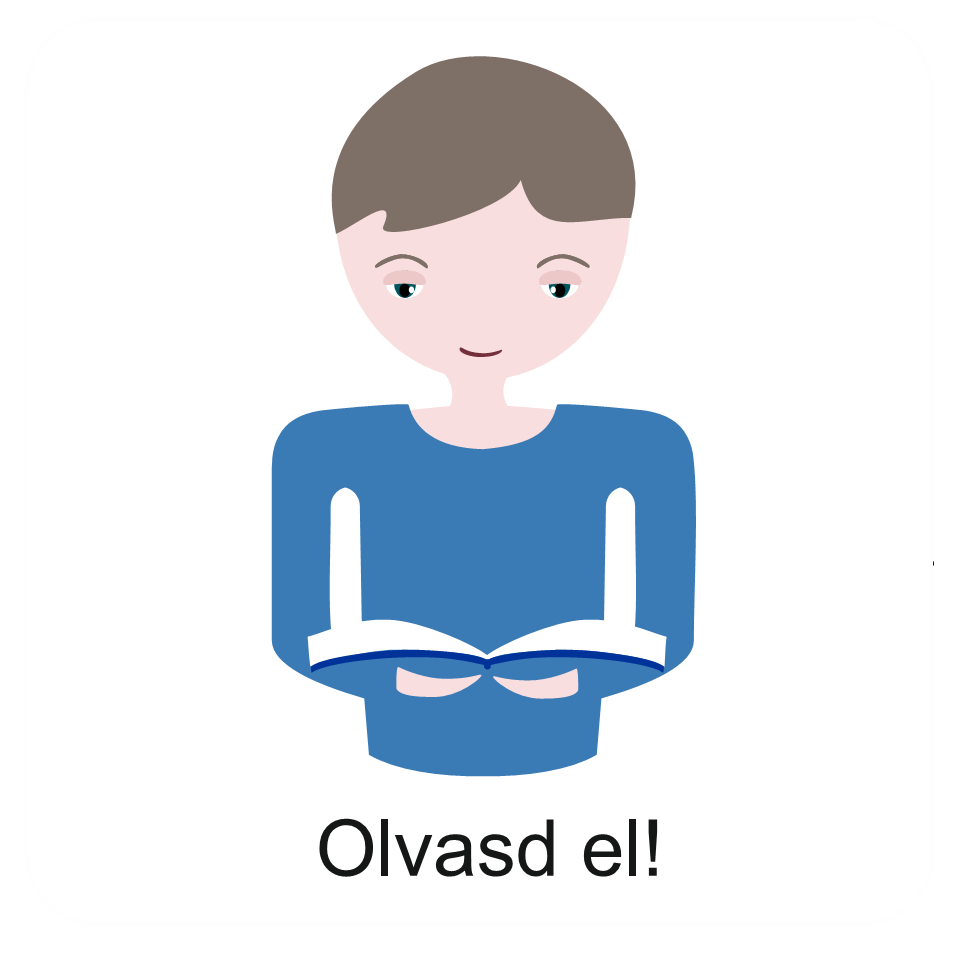 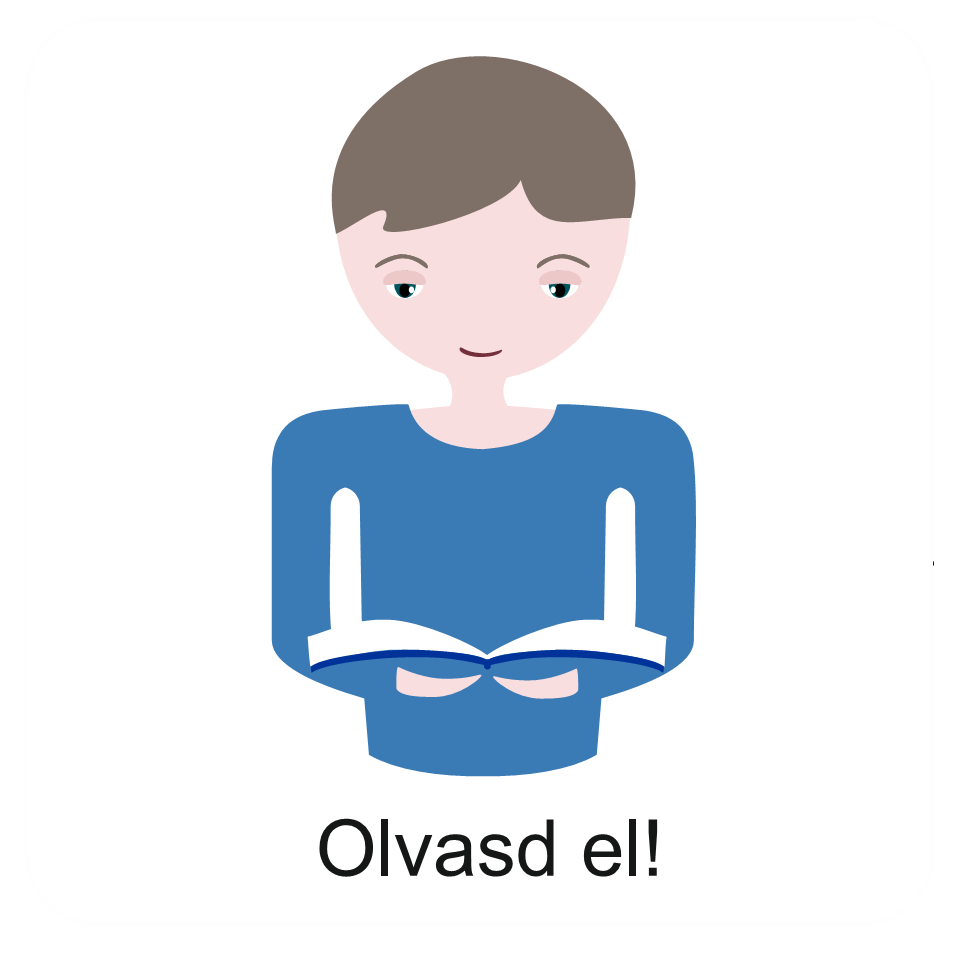 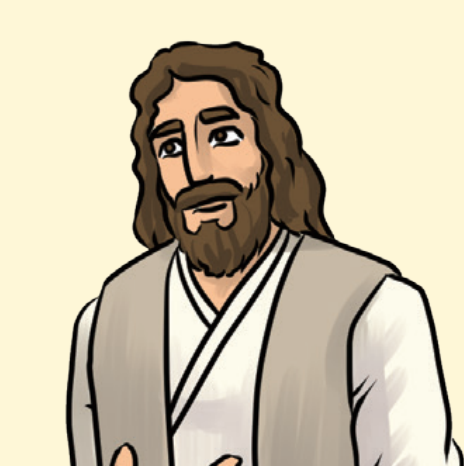 Jézus mondott egy történetet arról, 
hogy hogyan viselkedjünk másokkal. 
Olvasd el a következő diákon!
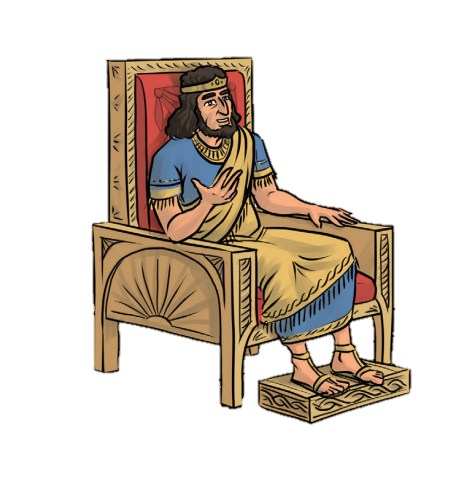 BBirodalmam lakói! Jöjjetek elém!
Ti álljatok a jobb kezem felől!
Jöjjetek, 
ti öröklitek az országot!
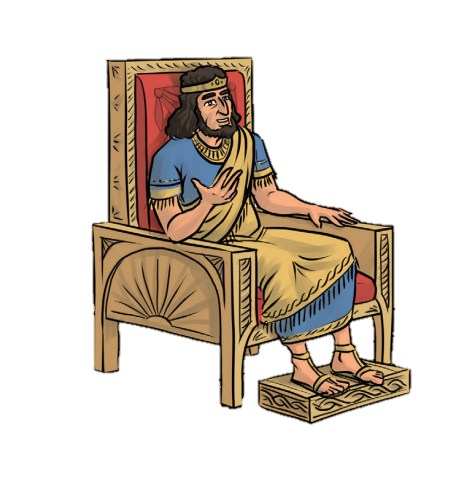 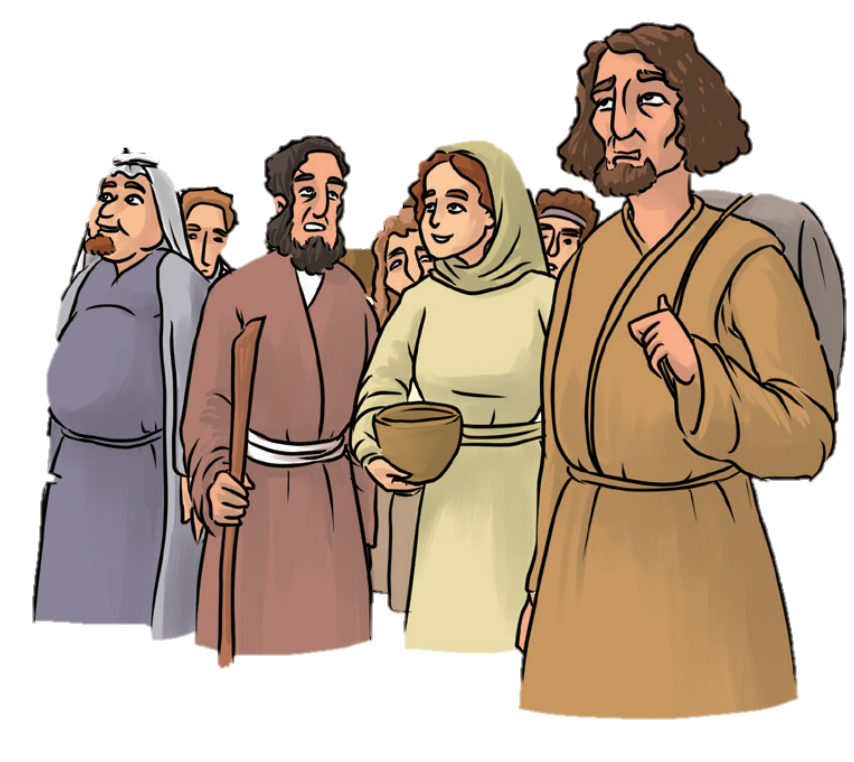 Menjetek előlem! Ti nem örököltök!
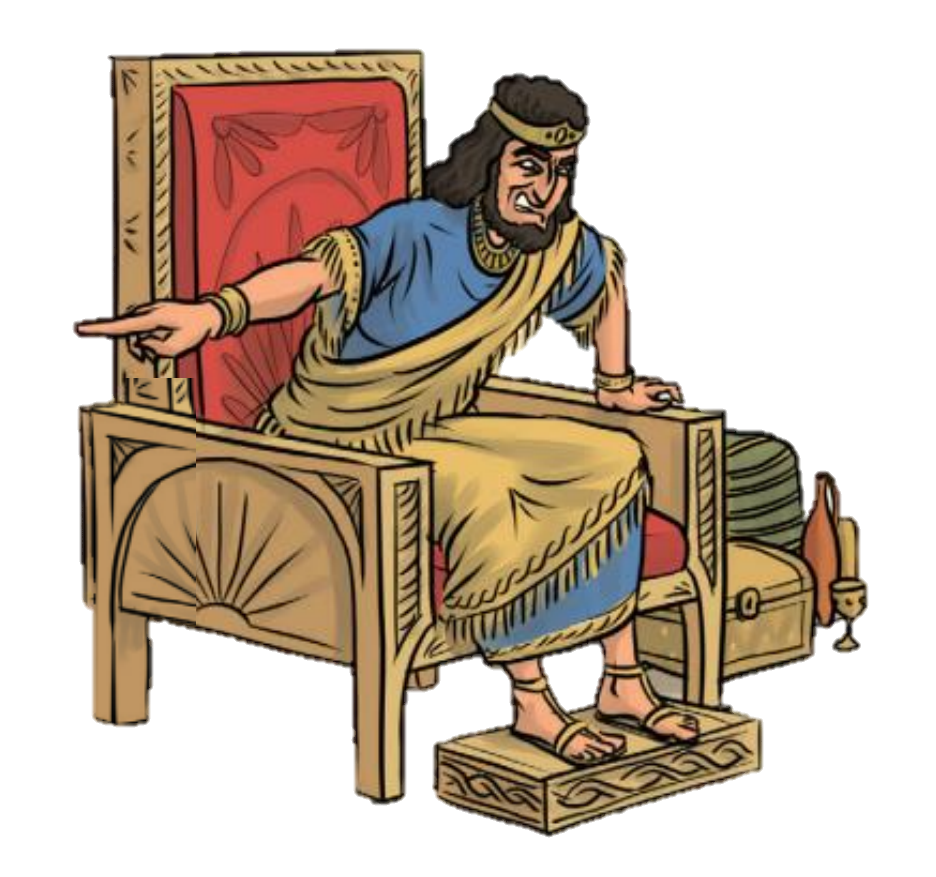 Ti álljatok a bal kezem felől!
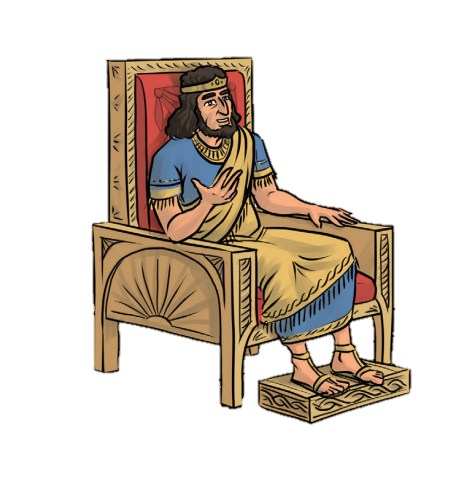 Hogyhogy mi örököljük az országot?
Mi?
Örököljük?
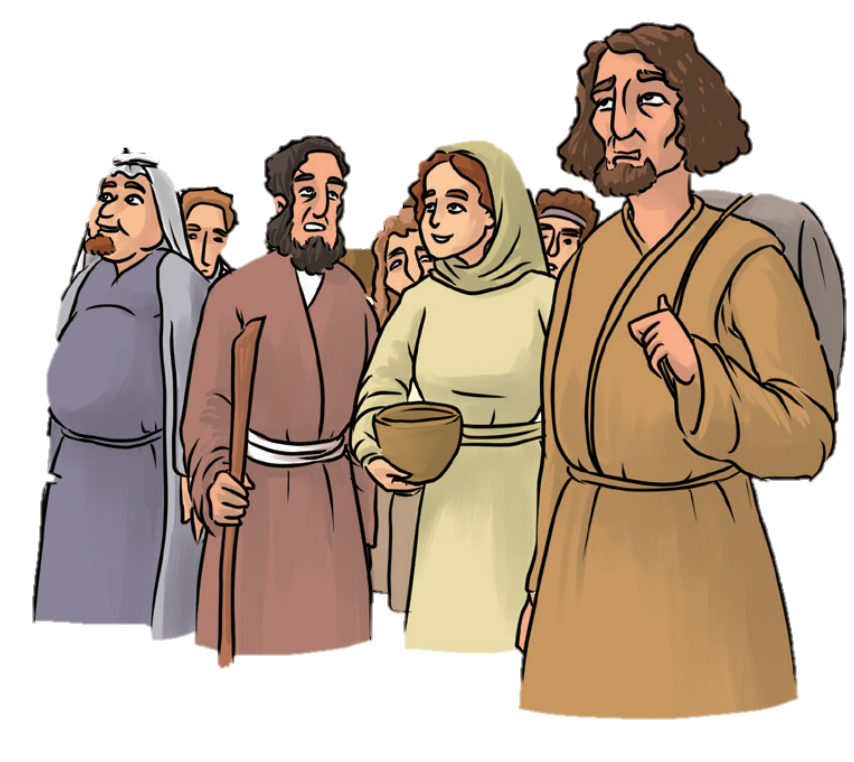 Az országot?
Hogy lehet ez?
Amikor éhes voltam, akkor ADTATOK enni.
Amikor nem volt ruhám, akkor ADTATOK.
Amikor szomjas voltam, akkor ADTATOK inni.
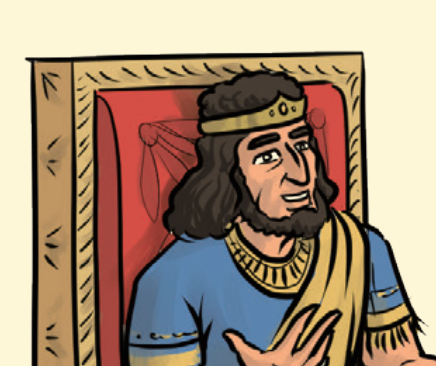 Amikor jövevény voltam, akkor BEFOGADTATOK.
Amikor beteg voltam,  MEG-LÁTOGATTATOK.
Amikor börtönben voltam, ELJÖTTETEK hozzám.
Mikor ADTUNK inni neked?
Mikor ADTUNK enni neked?
Mikor LÁTOGATTUNK meg, mikor beteg voltál?
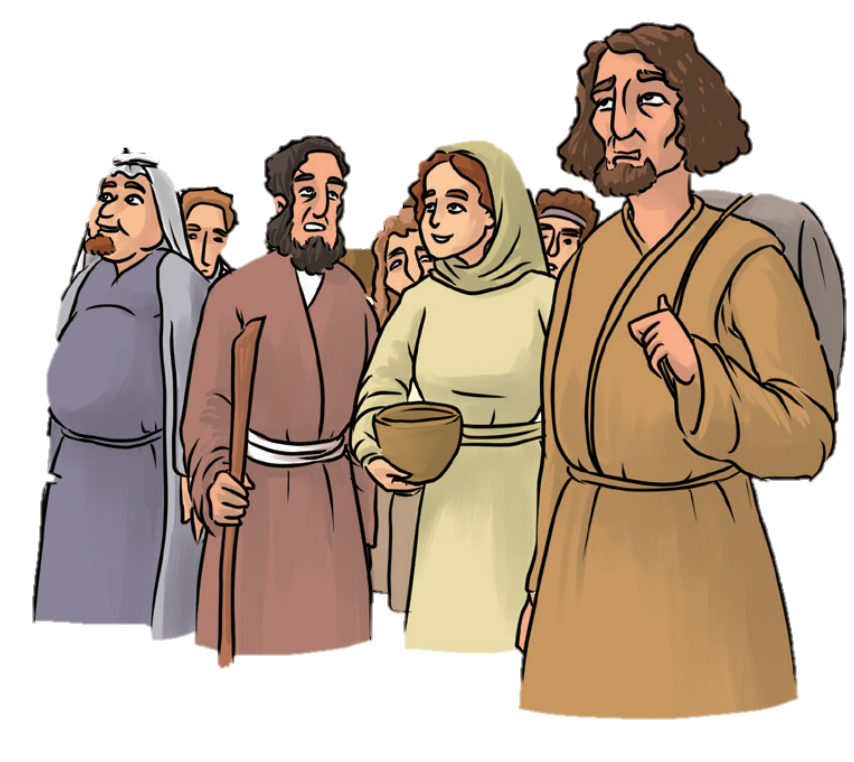 Mikor LÁTOGATTUNK meg, mikor börtönben voltál?
Mikor FOGADTUNK BE téged?
Mikor ADTUNK neked ruhát?
Amikor ezeket országom 
legkisebb, legjelentéktelenebb 
lakói közül 
EGGYEL IS MEGTETTÉTEK, 
velem tettétek meg!
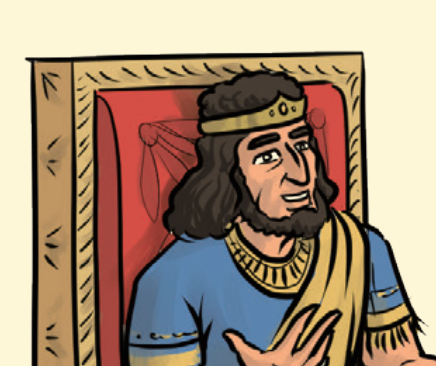 Mi?
Nem örököljük?
Hogyhogy mi nem örököljük az országot?
Az országot?
Hogy lehet ez?
Amikor éhes voltam, akkor NEM adtatok enni.
Amikor nem volt ruhám, akkor NEM adtatok.
Amikor szomjas voltam, akkor NEM adtatok inni.
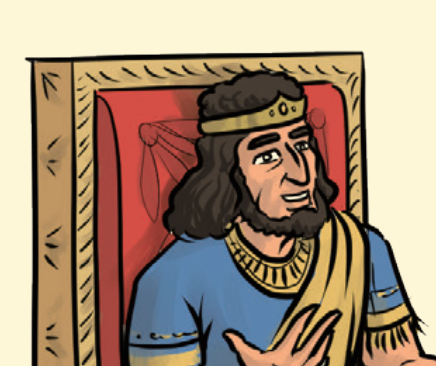 Amikor jövevény voltam, akkor NEM fogadtatok be.
Amikor beteg voltam, NEM meg-látogattatok.
Amikor börtönben voltam, NEM jöttetek  el hozzám.
Mikor NEM adtunk inni neked?
Mikor NEM adtunk enni neked?
Mikor NEM látogattunk meg, mikor beteg voltál?
Mikor NEM látogattunk meg, mikor börtönben voltál?
Mikor NEM fogadtunk be téged?
Mikor NEM adtunk neked ruhát?
Amikor ezeket országom 
legkisebb, legjelentéktelenebb 
lakói közül 
EGGYEL SEM tettétek meg, 
VELEM NEM tettétek meg!
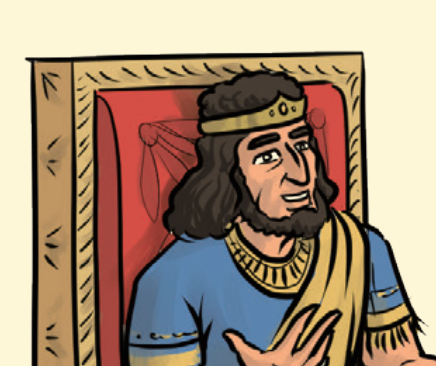 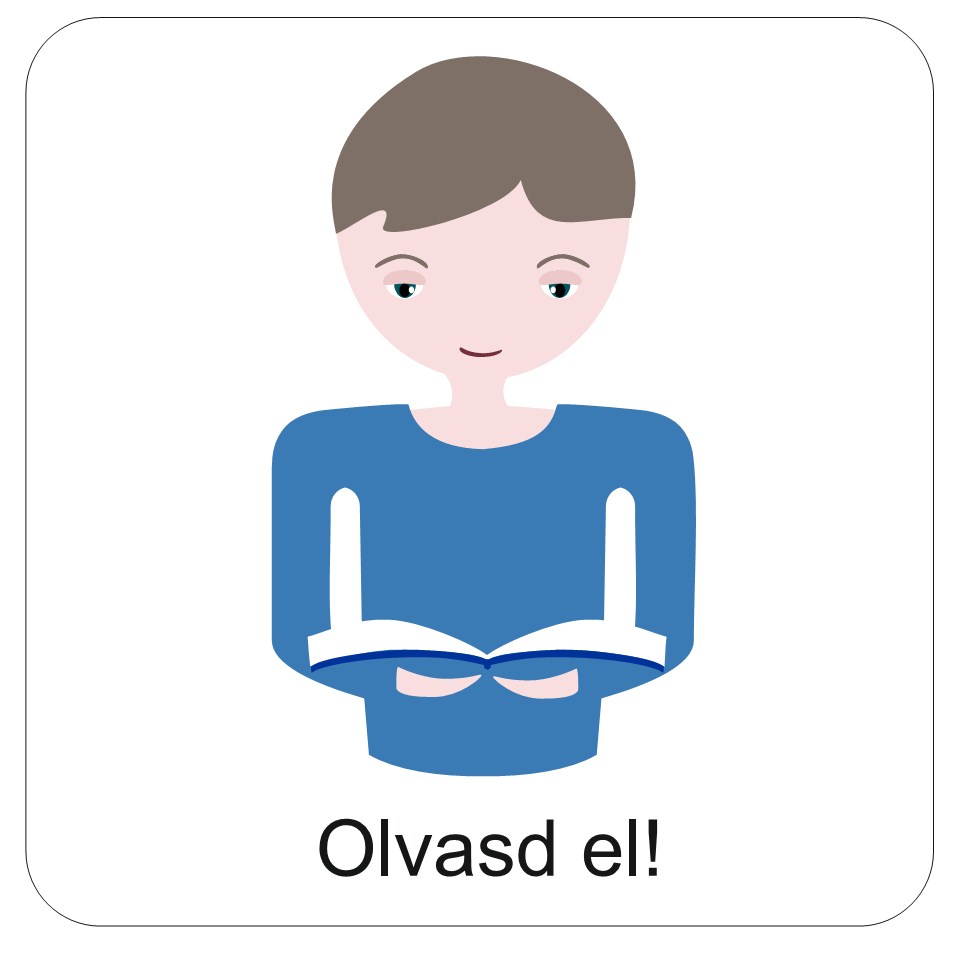 A történet párbeszéde után olvasd el hangosan az aranymondást!
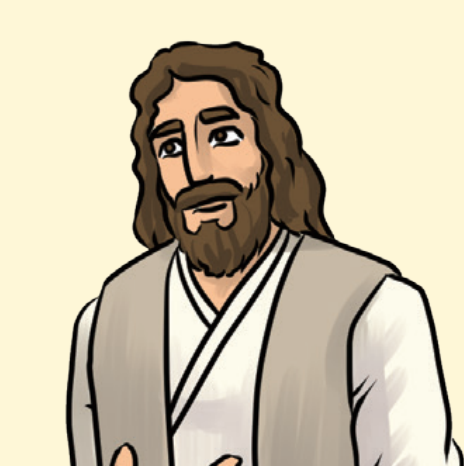 „Amit csak szeretnétek, hogy 
az emberek tegyenek veletek,
ugyanúgy tegyetek ti is velük.”
			 (Máté evangéliuma 7,12)
Ki örökli az országot, és ki nem? A király döntése alapján válaszolj a kérdésekre!

Oldd meg a feladatot, kattints ide!
Ki örökölheti 
a király országát?
Ki nem örökölheti a király országát?
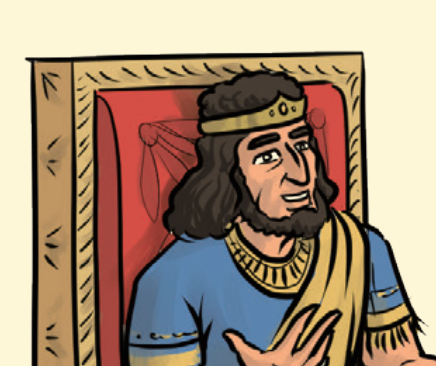 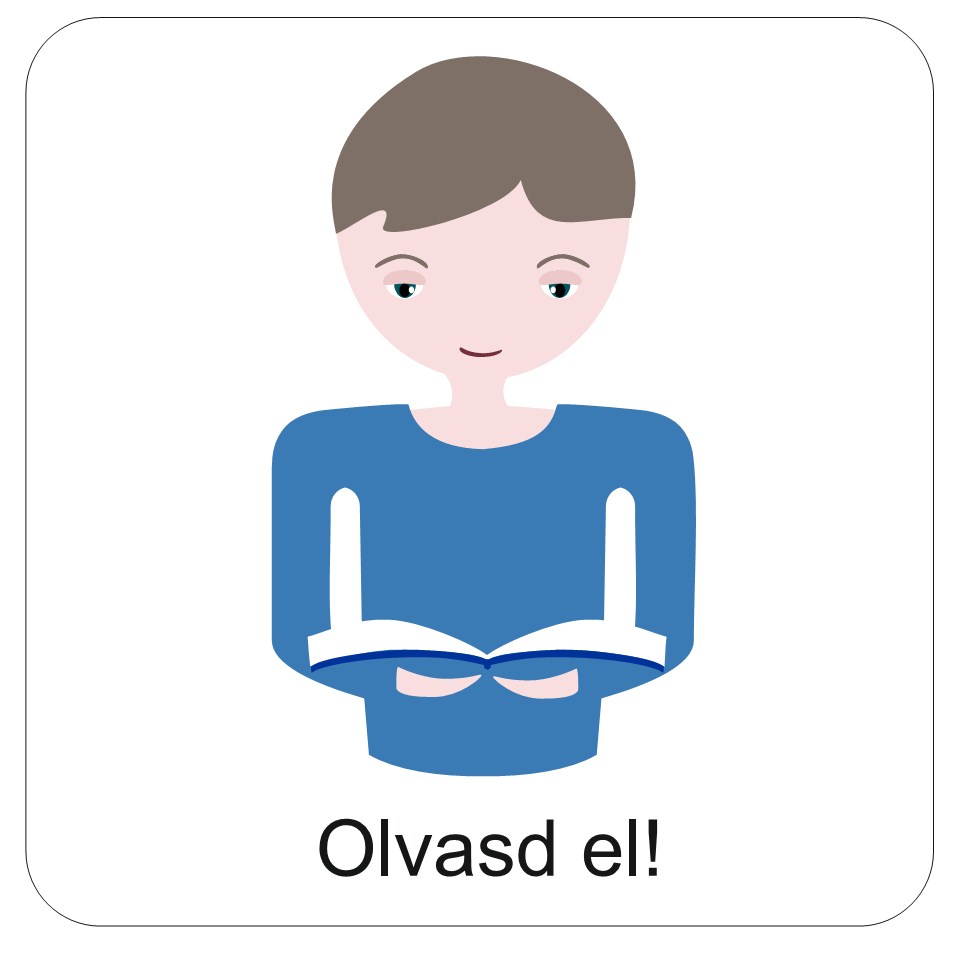 Mit gondolsz mi következik a királyi történetből?
Szeretjük Istent.
Szeretjük a többi embert is.
Jól bánunk az emberekkel.
Feladat: 
Olvasd el  a 6 cselekedetet!
Válassz ki 3-at!
Írd fel a kiválasztott számokat egy lapra!
Valósítsd meg  az elsőt  most! A maradék kettőt még ma.
Amit megvalósítasz karikázd be!
Egy mondatban írd le, hogy milyen jót tettél! (Például: Jókedvre derítettem a testvéremet. Segítettem anyukámnak kérés nélkül. stb.)
2. Segíteni a konyhai munkában.
1. Ajándékot adni valakinek.
Jézus a történetben 6 cselekedetet sorolt fel.
3. Megdicsérni valakit.
4. Megköszönni valakinek valamit, amit nem szoktál.
5. Jó hangulatot teremteni.
6. Rendbe
tenni valamit.
Tanuld meg az aranymondást!
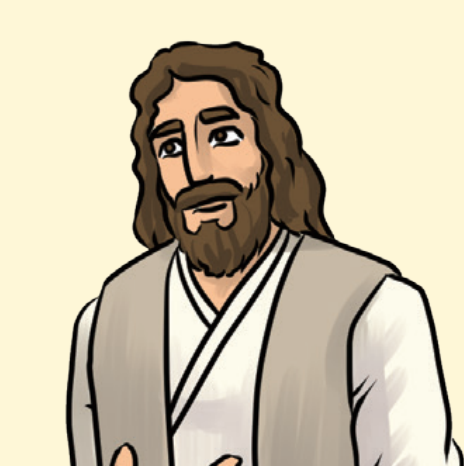 „Amit csak szeretnétek, hogy 
az emberek tegyenek veletek,
ugyanúgy tegyetek ti is velük.”
			 (Máté evangéliuma 7,12)
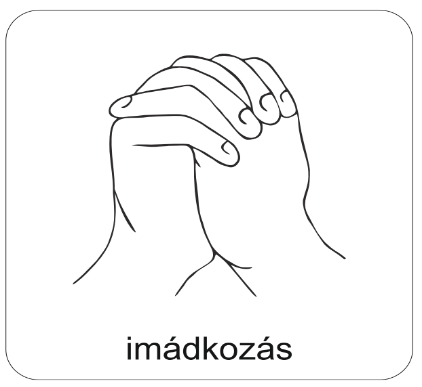 A digitális hittanóra végén így imádkozz!
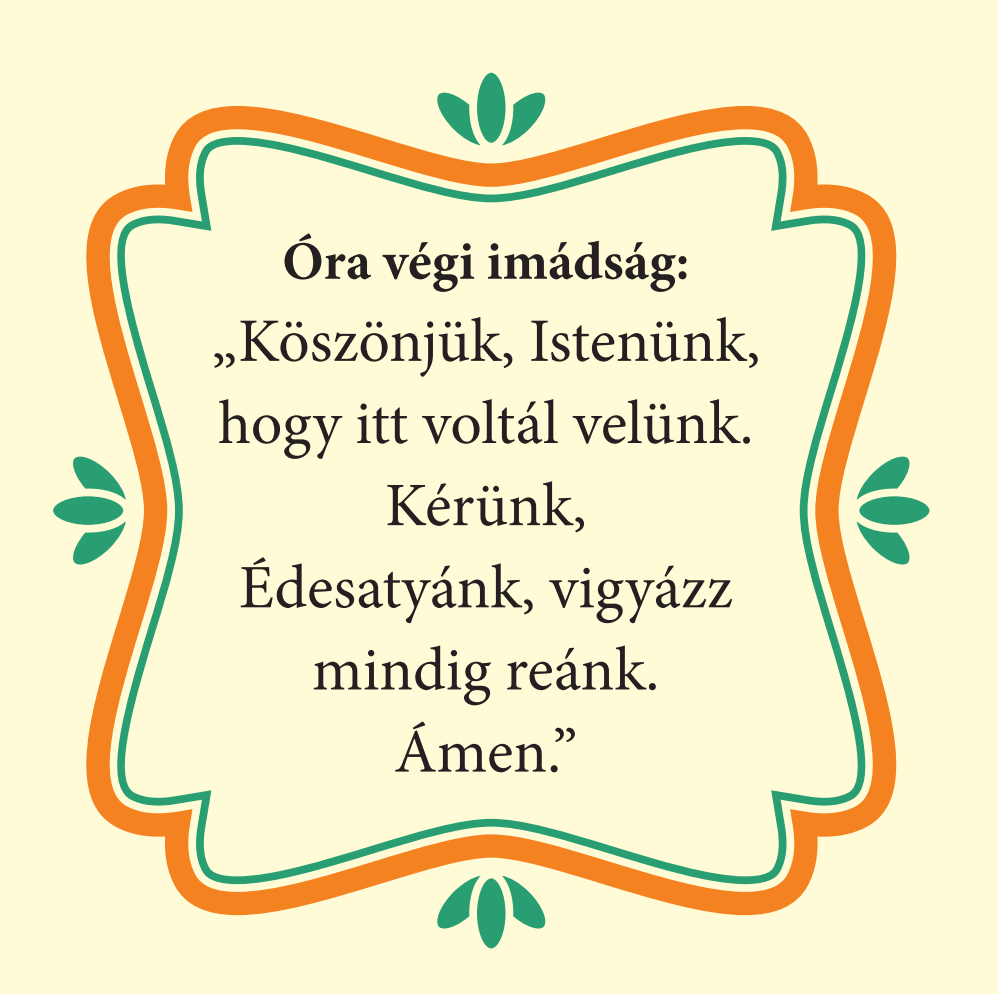 Kedves Hittanos! 
Várunk a következő digitális hittanórára!
Kedves Szülők!
Köszönjük a segítségüket!
Isten áldását kívánjuk ezzel az Igével!
„Jóságod és szereteted kísér életem minden napján.” (Zsoltárok 23,4)
Áldás, békesség!